Beademingen tijdens Reanimatie
Martijn Maas

Met dank aan
Hans van Schuppen / Ruud Koster
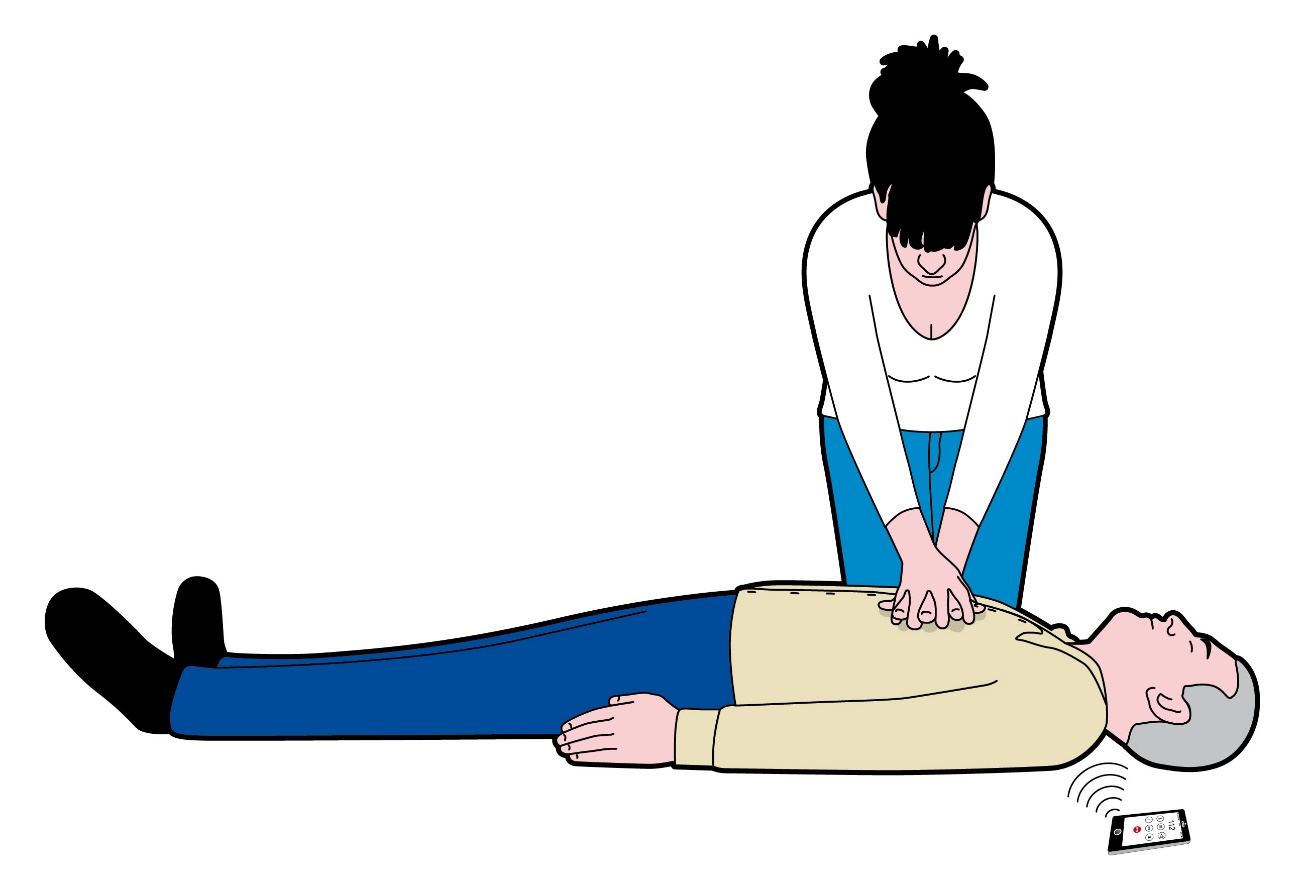 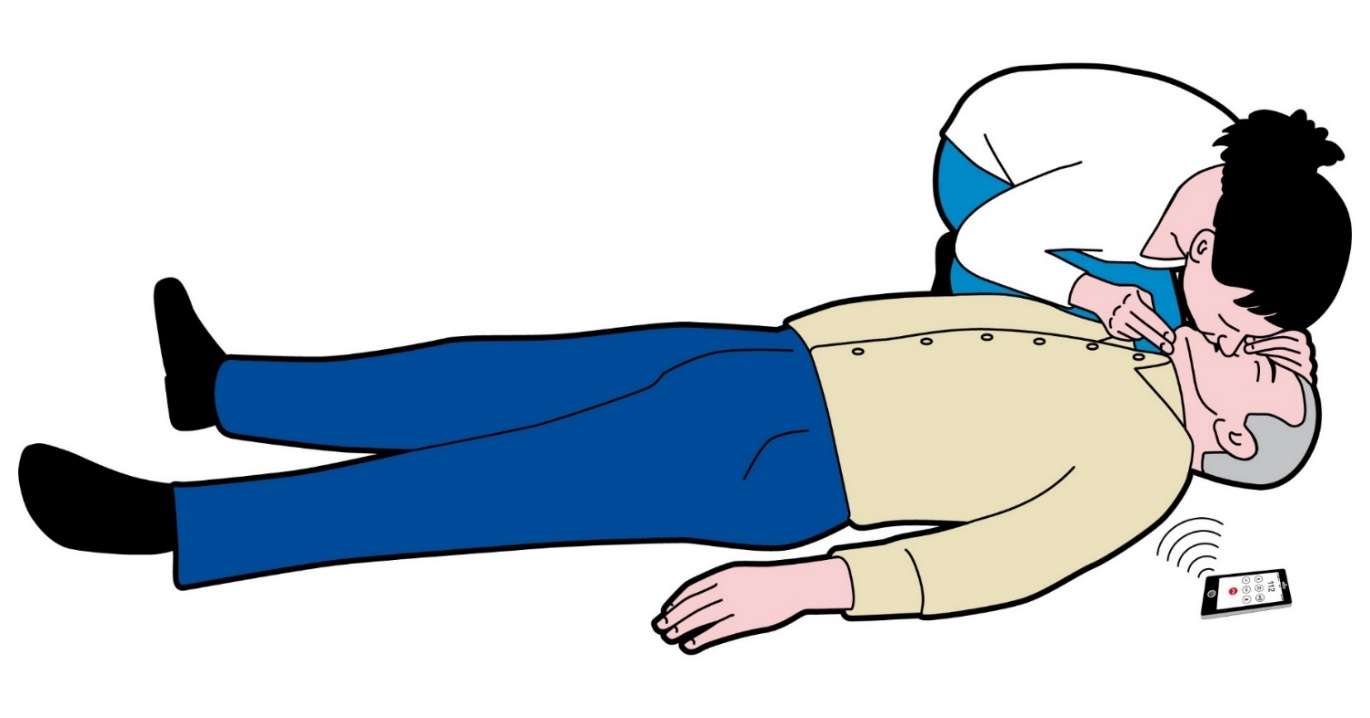 30	 			     	2
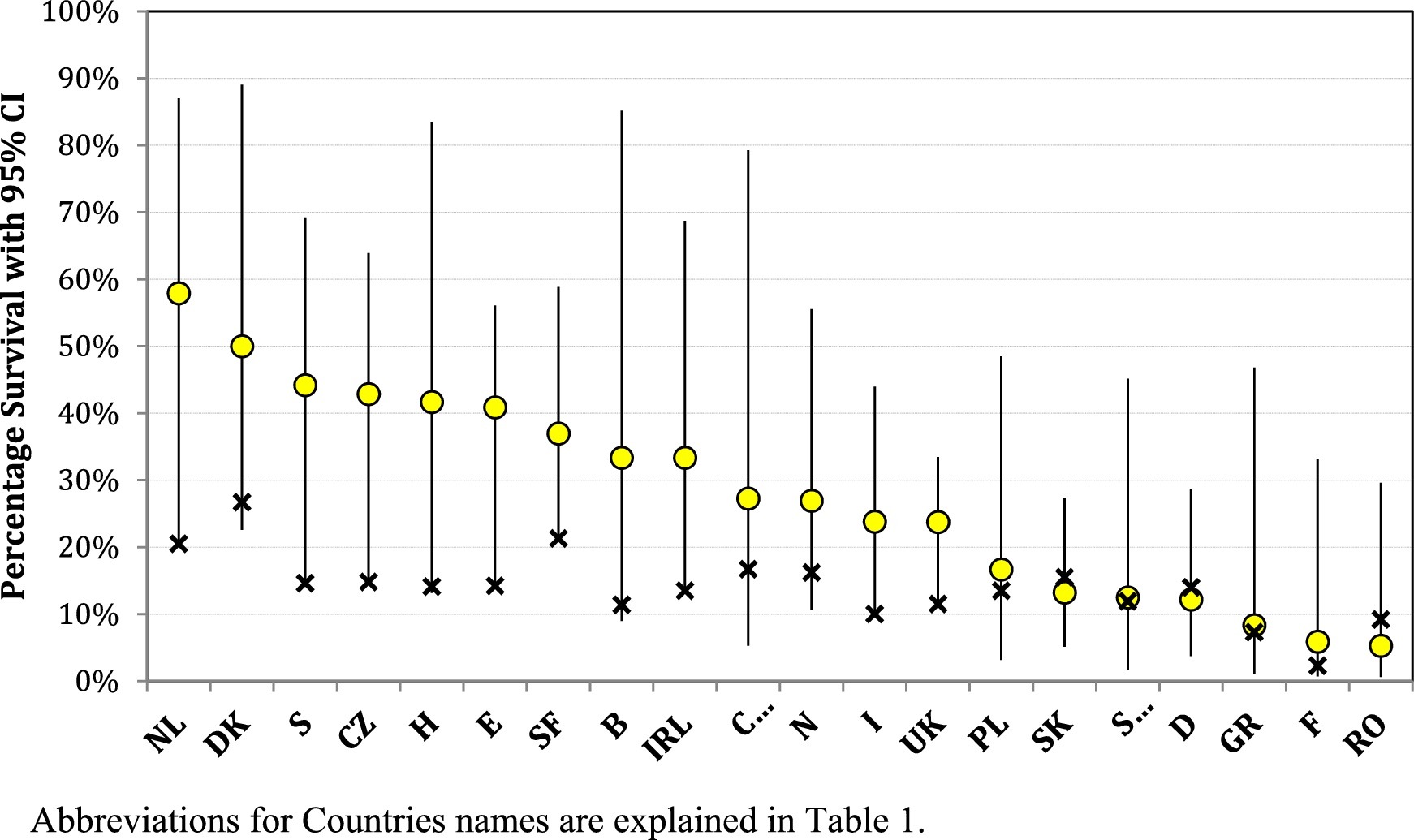 Nederland zit in de top 3 van de wereld!
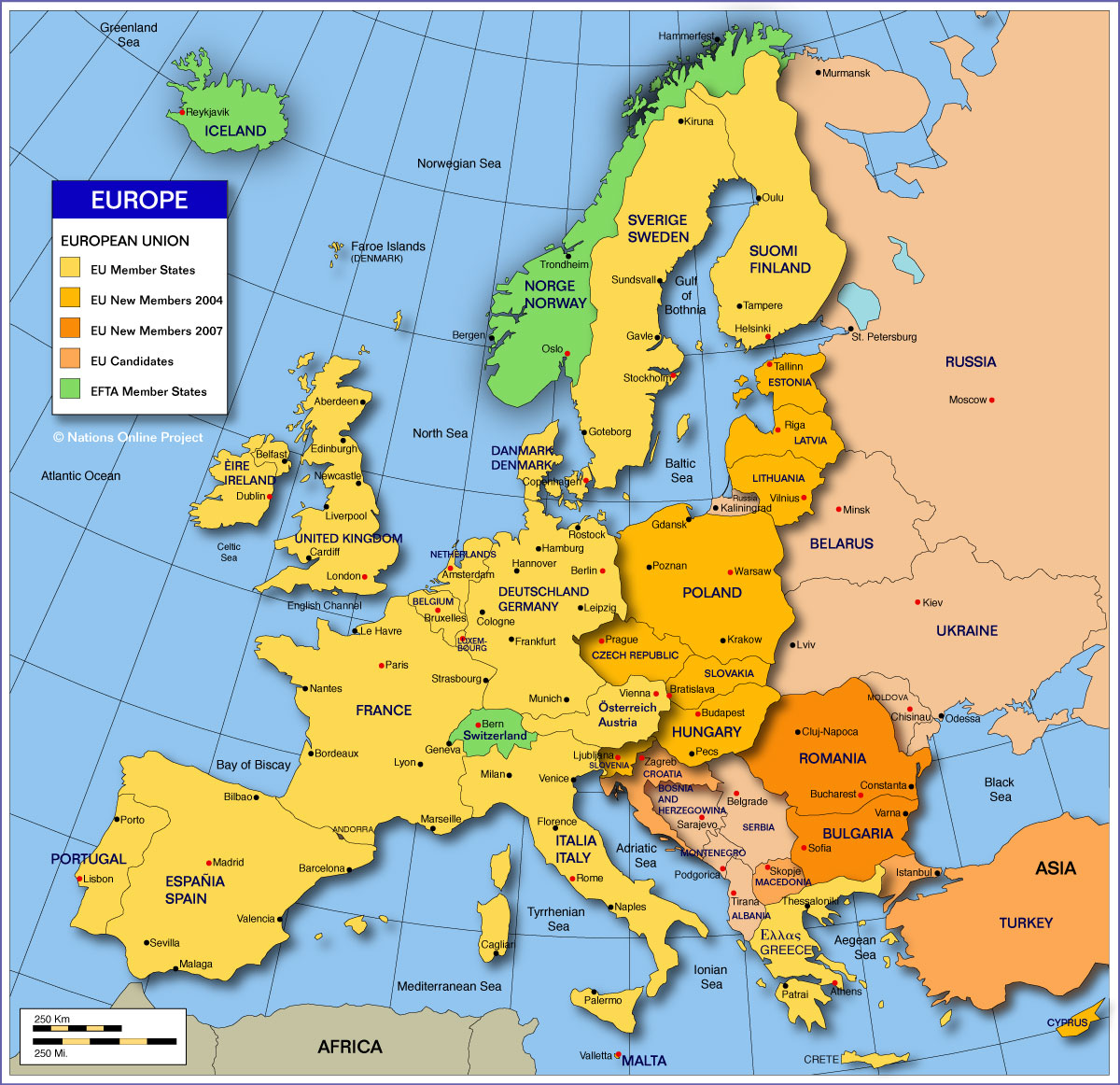 10
25
11
7
22
?
?
3
5
Dankzij goede omstander BLS
?
?
10
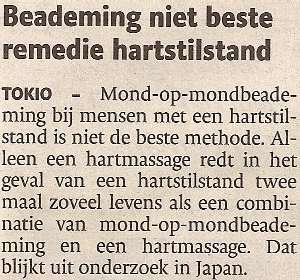 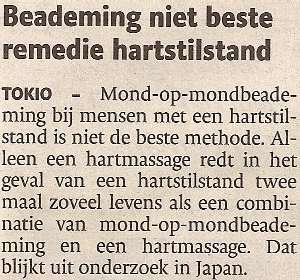 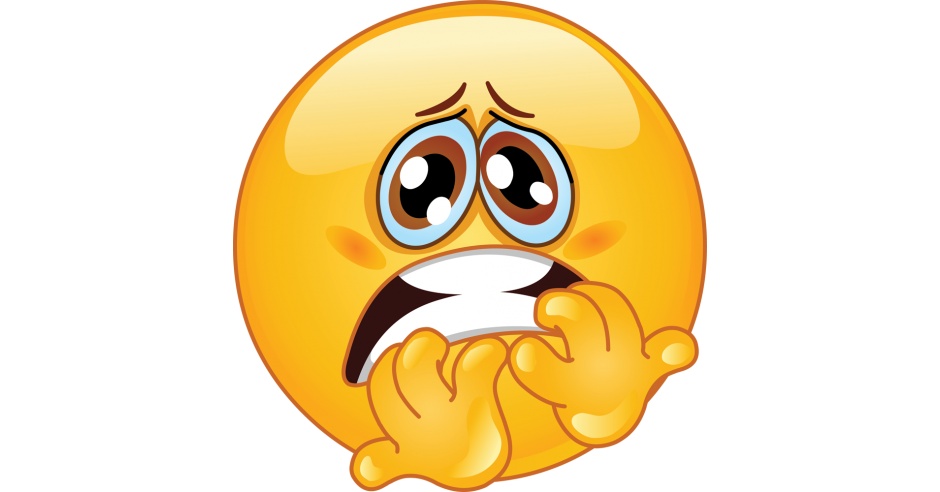 Compression only CPR
Gebaseerd op jaren dieronderzoek in Tucson (Arizona)
Beademing geen voordeel
Onderbreking compressies nadelig
Hoe lang kunnen we zonder zuurstof?
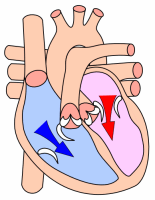 DO2 = CO x CaO2
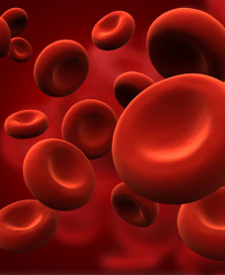 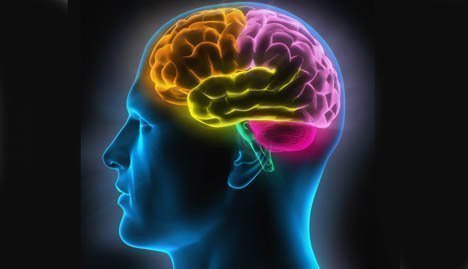 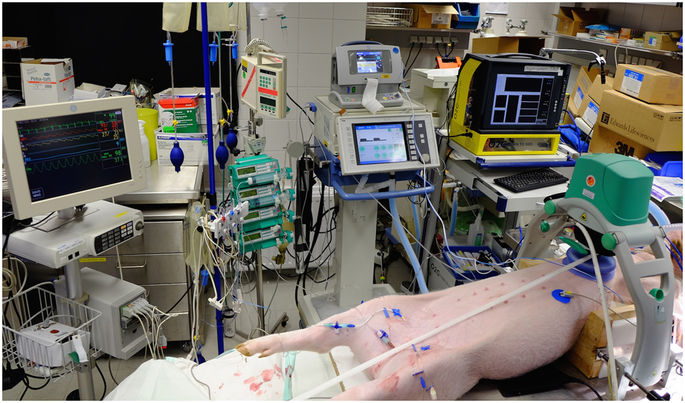 DO2 = CO x CaO2
Flow carotiden

Continue compressies		36 ml/min

30:2									34 ml/min
DO2 = CO x CaO2
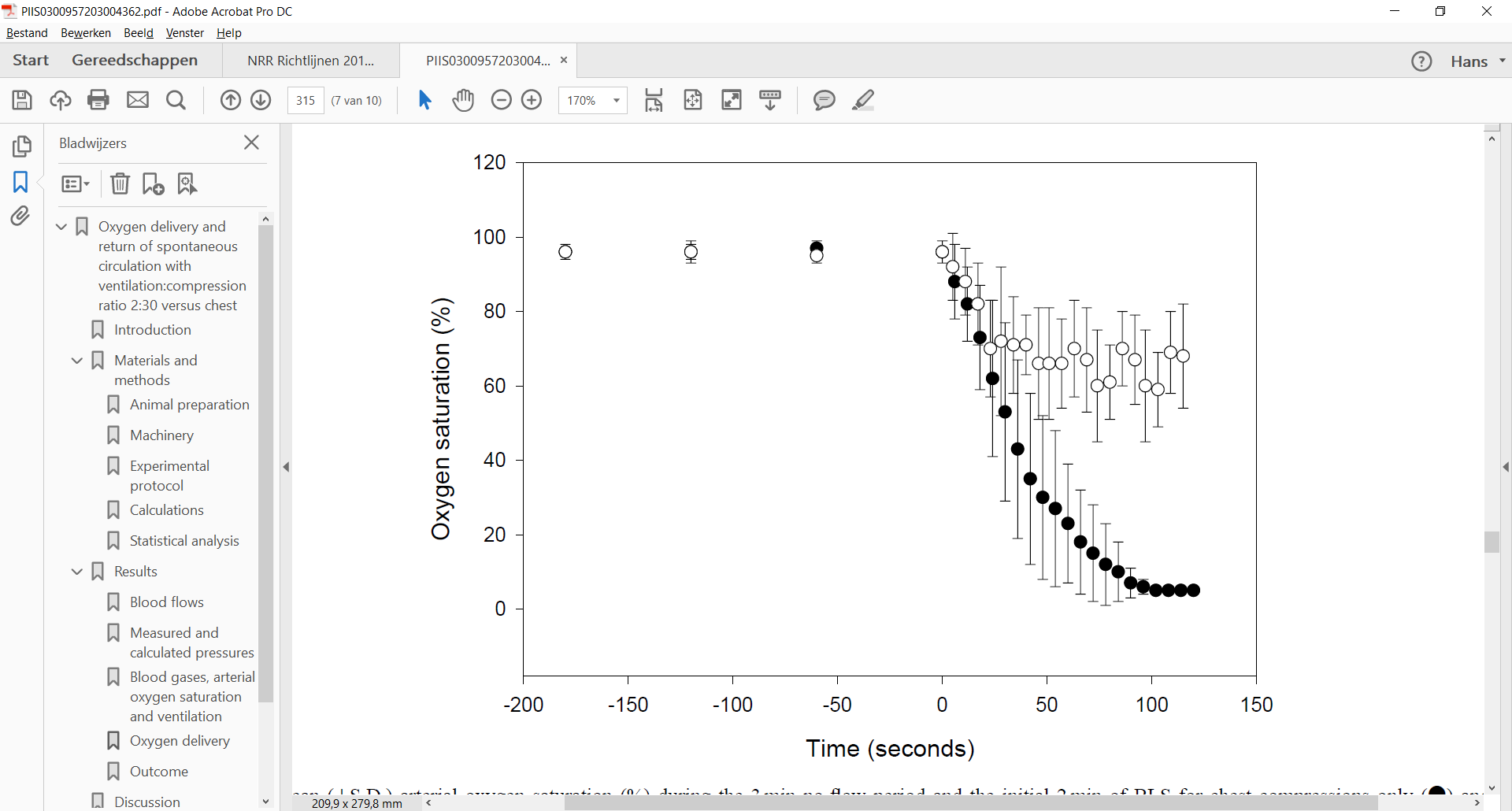 Uitkomst, ROSC < 2 min

Continue compressies		1 van 6

30:2									6 van 6
ROSC = Return of Spontaneous Circulation
Tijd tot ROSC

Continue compressies		6,7 minuten

30:2									1,5 minuut
ROSC = Return of Spontaneous Circulation
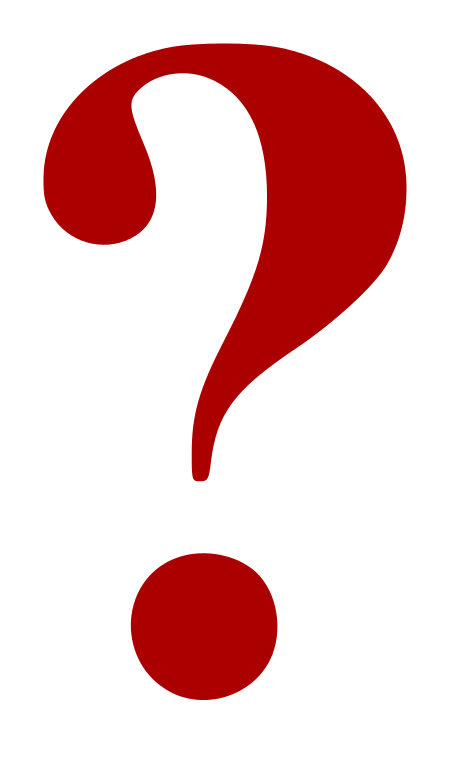 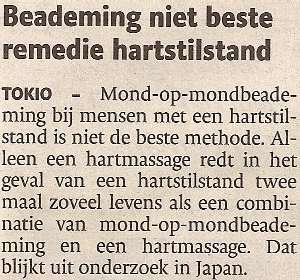 Studie 30:2 versus compression only BLS
NL
Voor en na meting in de VS
Standaard (30:2)  compression only
86%
Bystander CPR		28 %  40%
								    ¾  compr only
								    ¼  30:2

Overleving  			4%  10%

CPC1-2				94%  77%
23%
95%
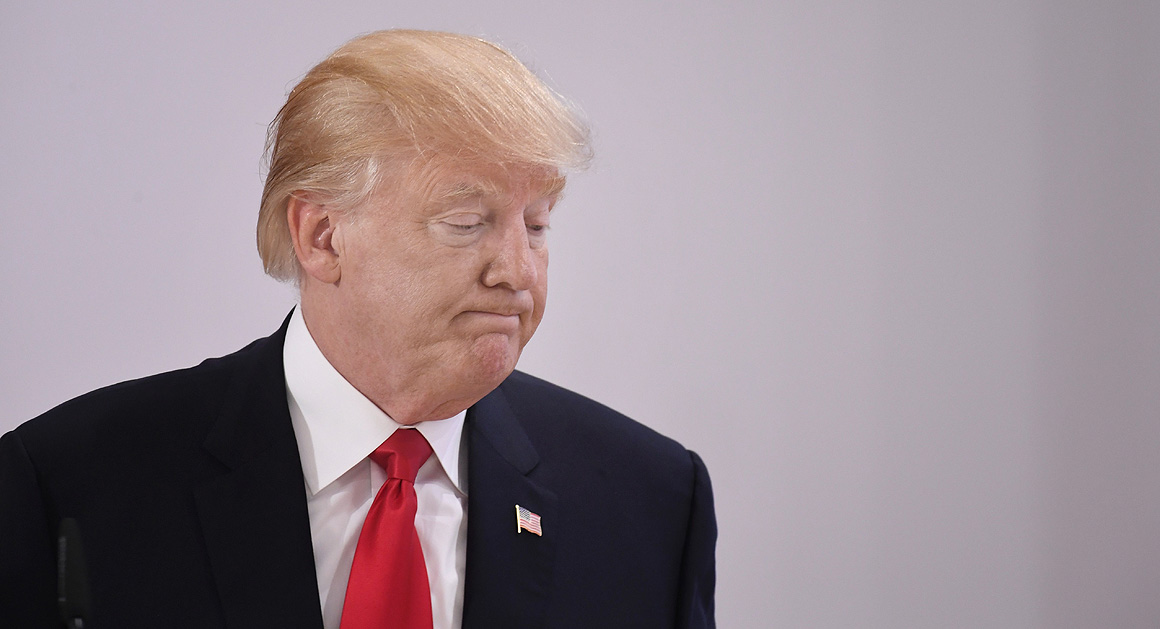 Holland first, America second
Waarom zouden burgers moeten leren beademen?
Als je het leert, ben je nog niet verplicht om het te doen
Als je het niet leert – zal je het nooit kunnen doen

Beademing (zuurstof) altijd nodig voor
Altijd voor niet-cardiale oorzaken van een arrest
Altijd voor kinderen
Meestal voor arrest met een cardiale oorzaak
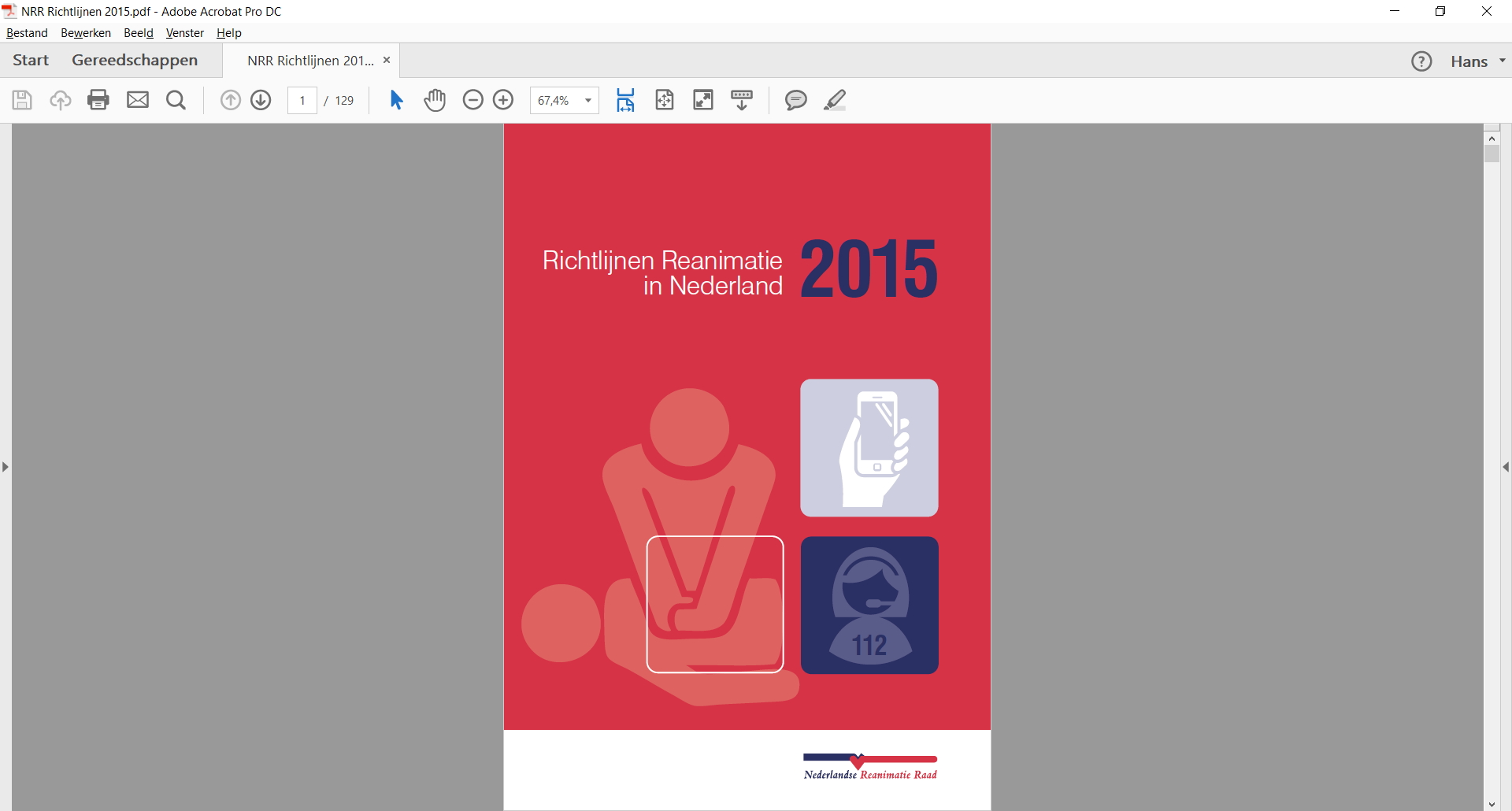 2020